Посуда в твоем доме
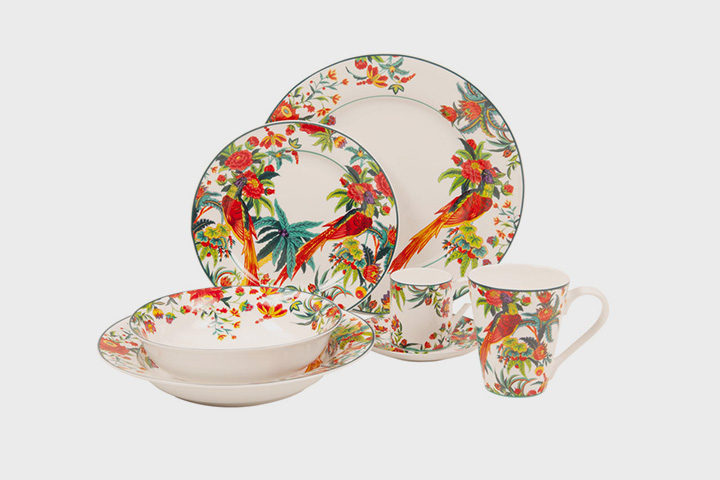 С.В. Мальшакова, учитель изобразительного искусства 
ГБОУ школы № 69 Санкт-Петербурга
Нужна ли дома красивая посуда?
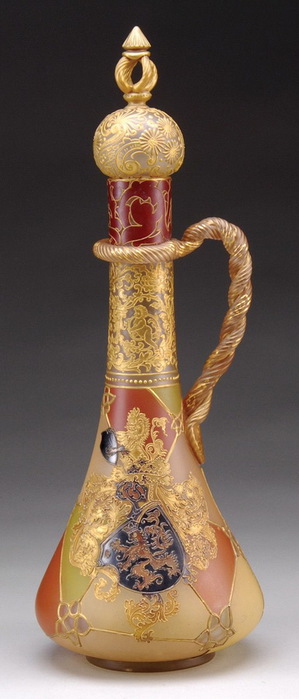 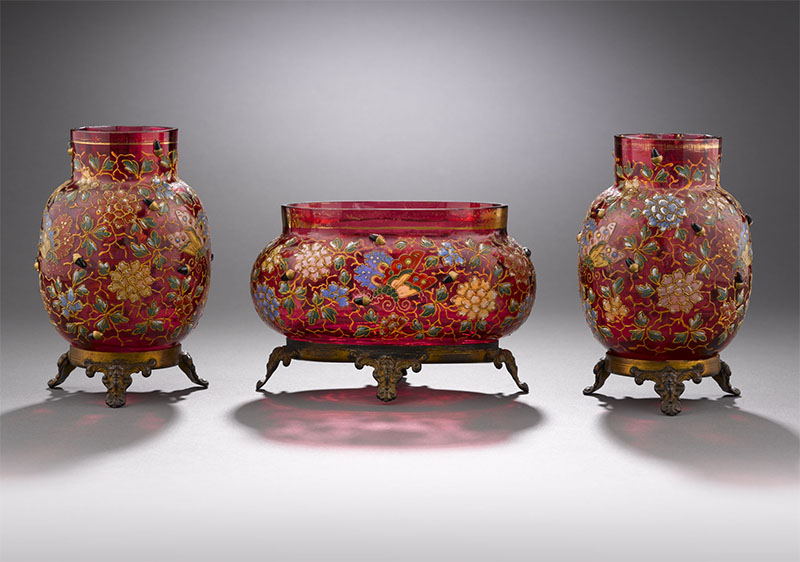 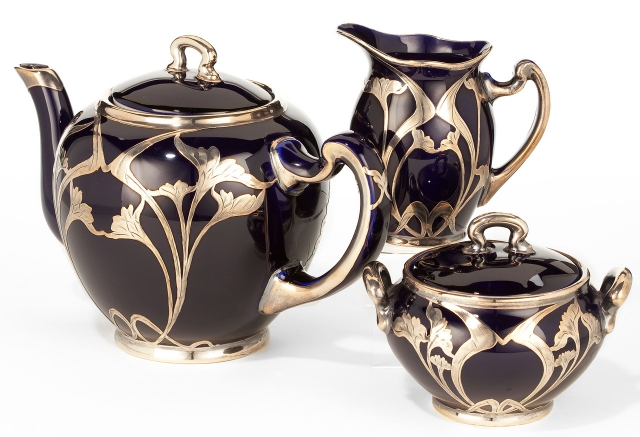 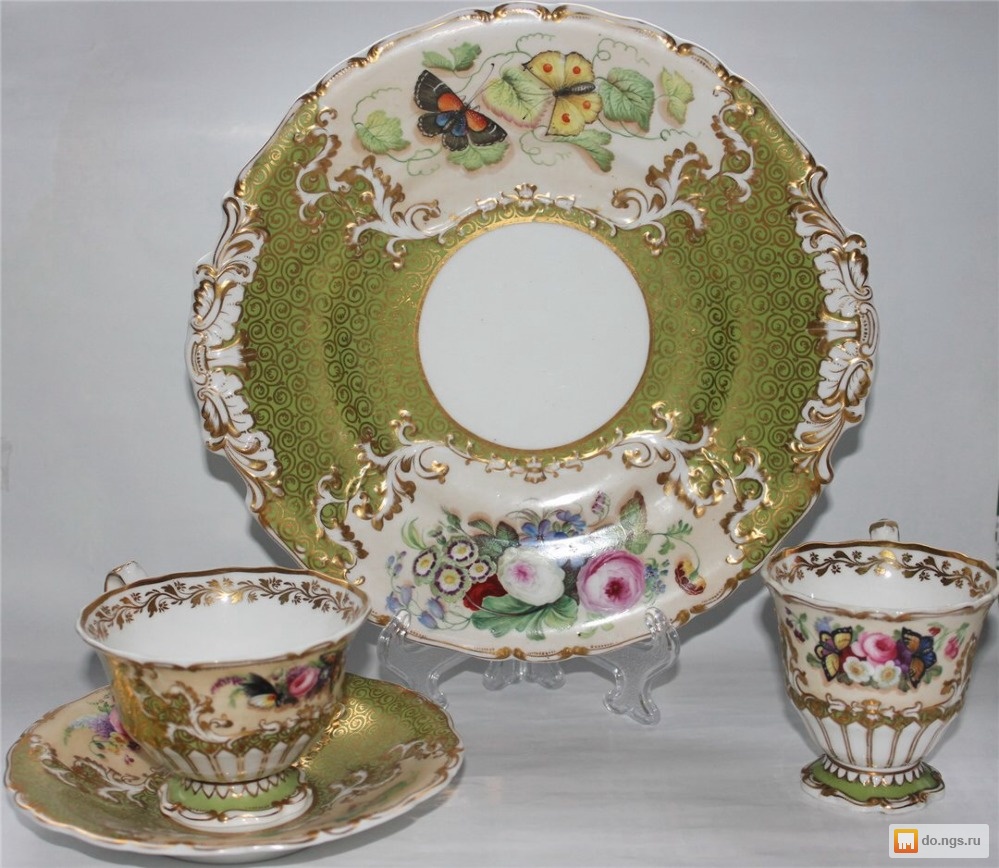 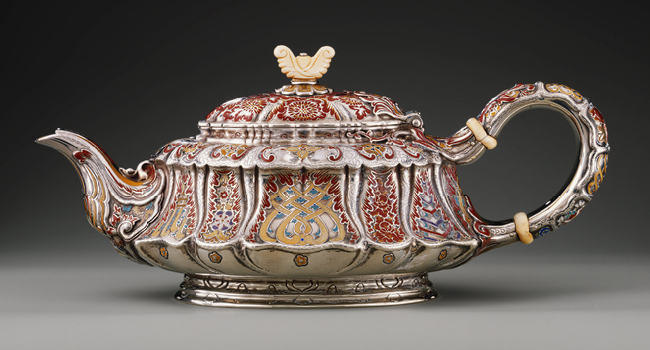 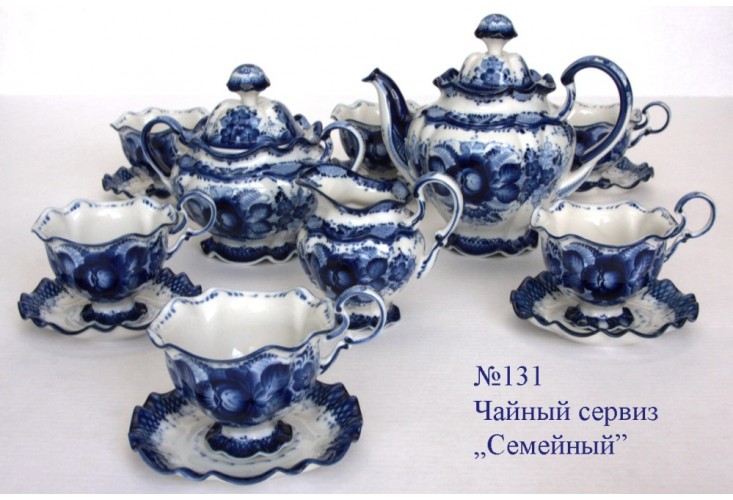 Из каких материалов сделана эта посуда?
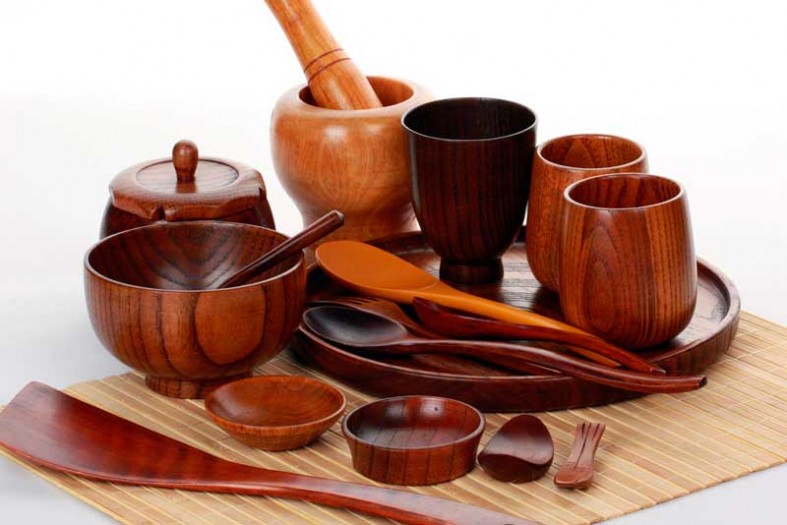 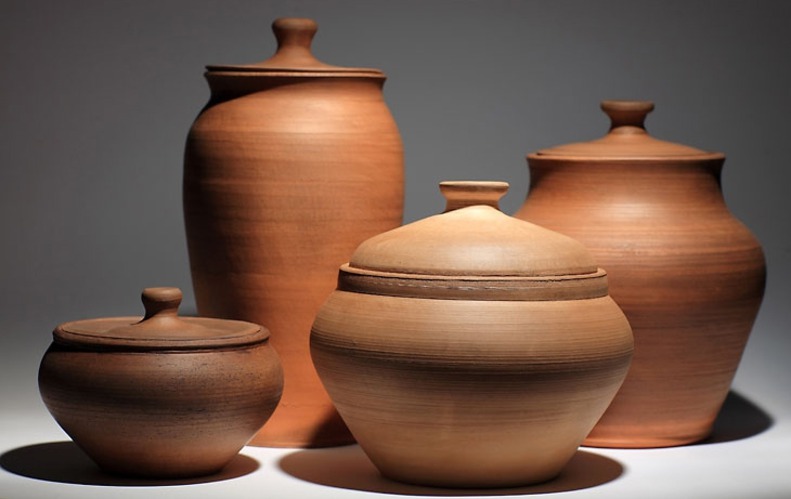 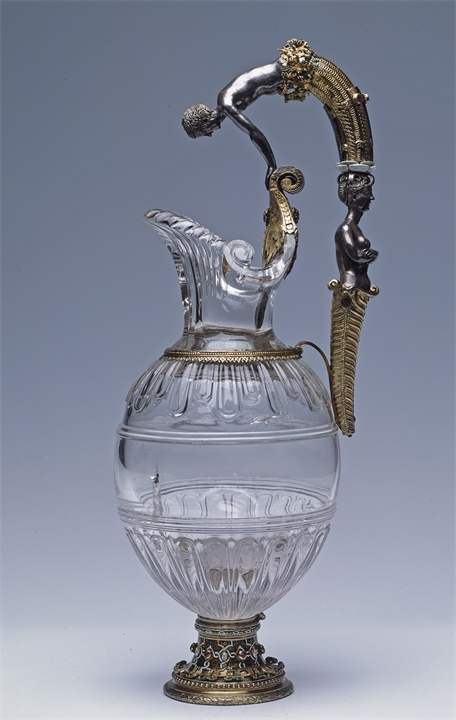 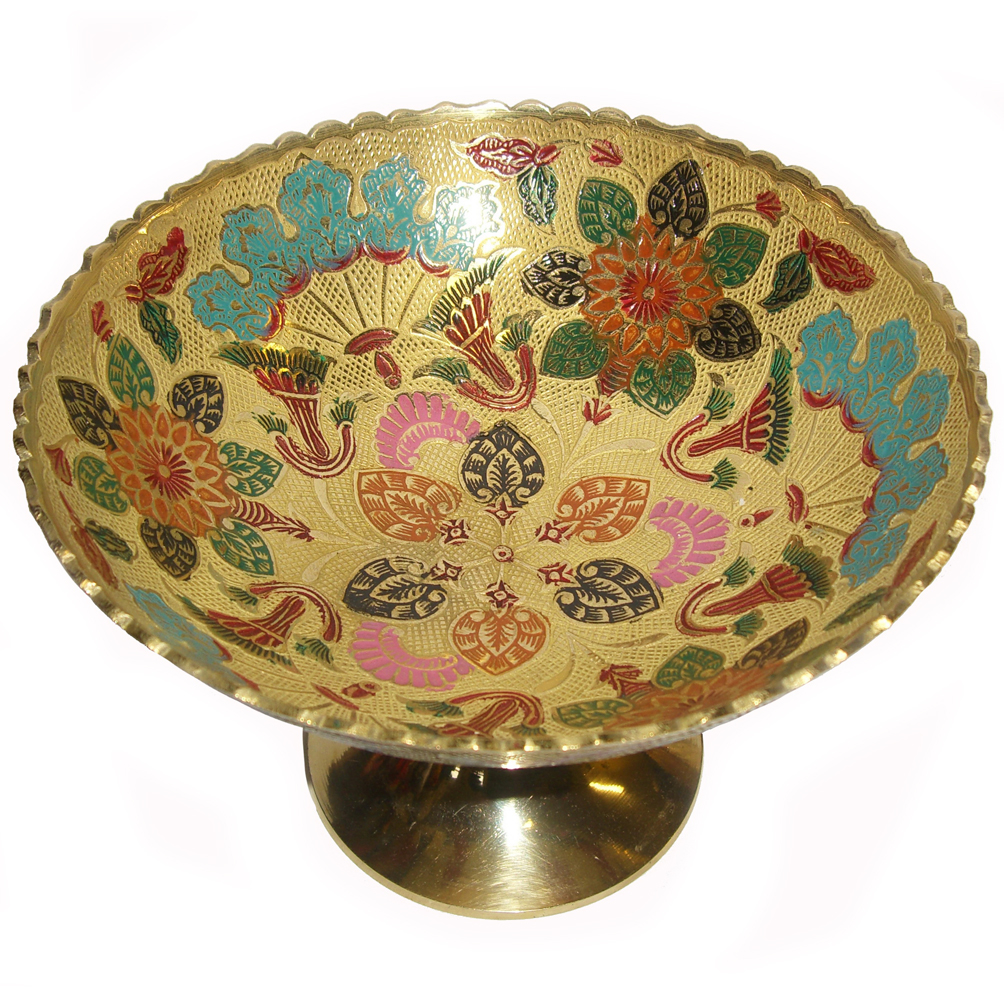 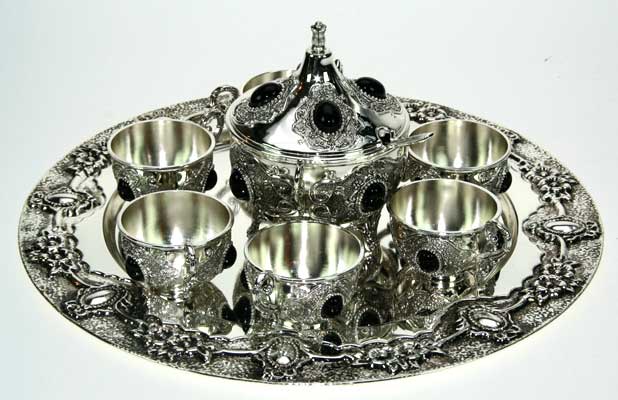 -Так кто же и как создавал посуду, чтобы она была удобной, красивой, нужной людям?
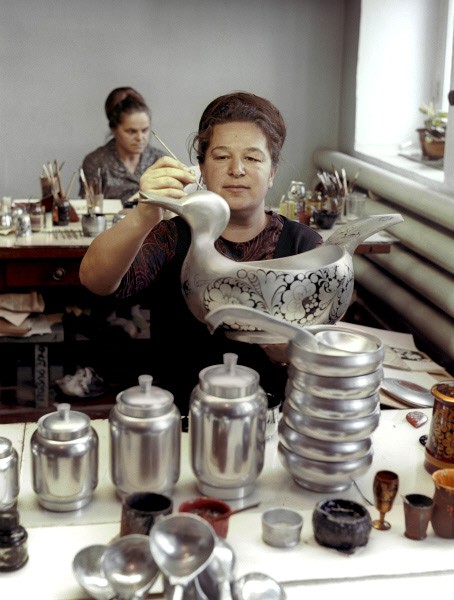 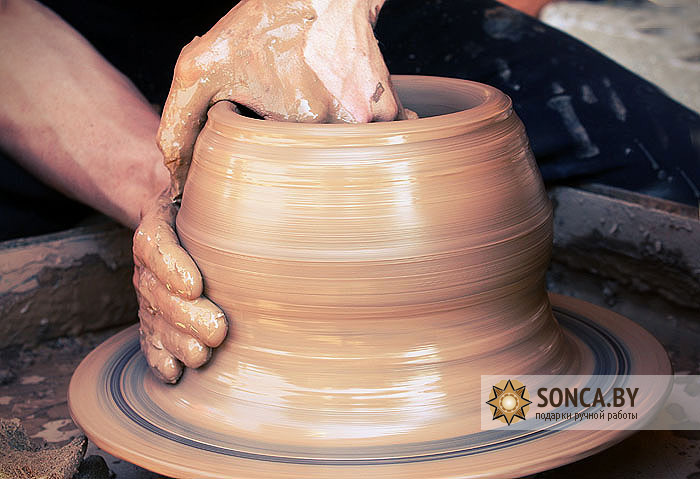 Что такое сервиз?
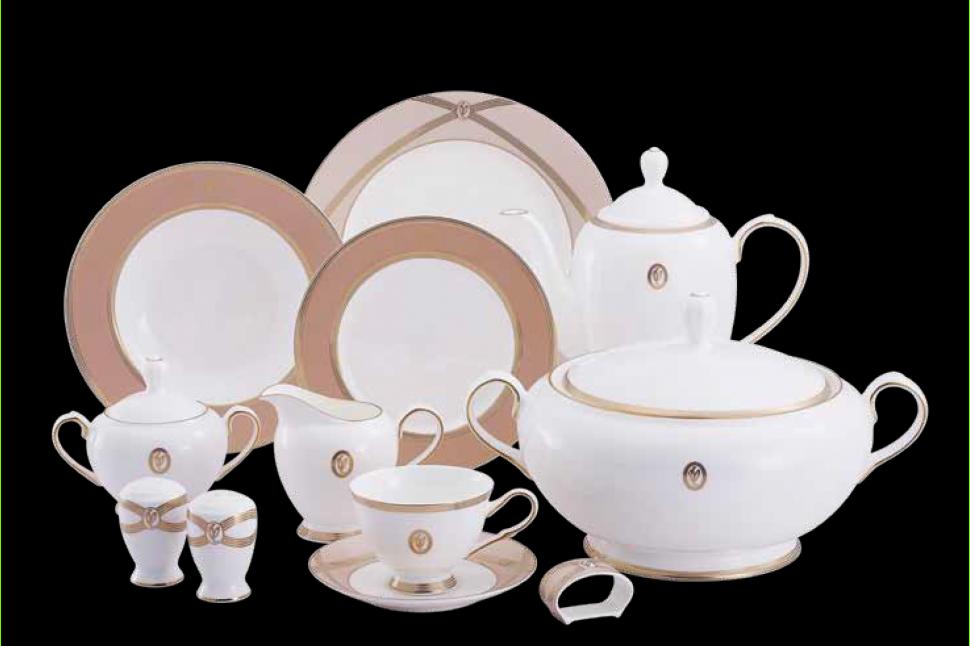 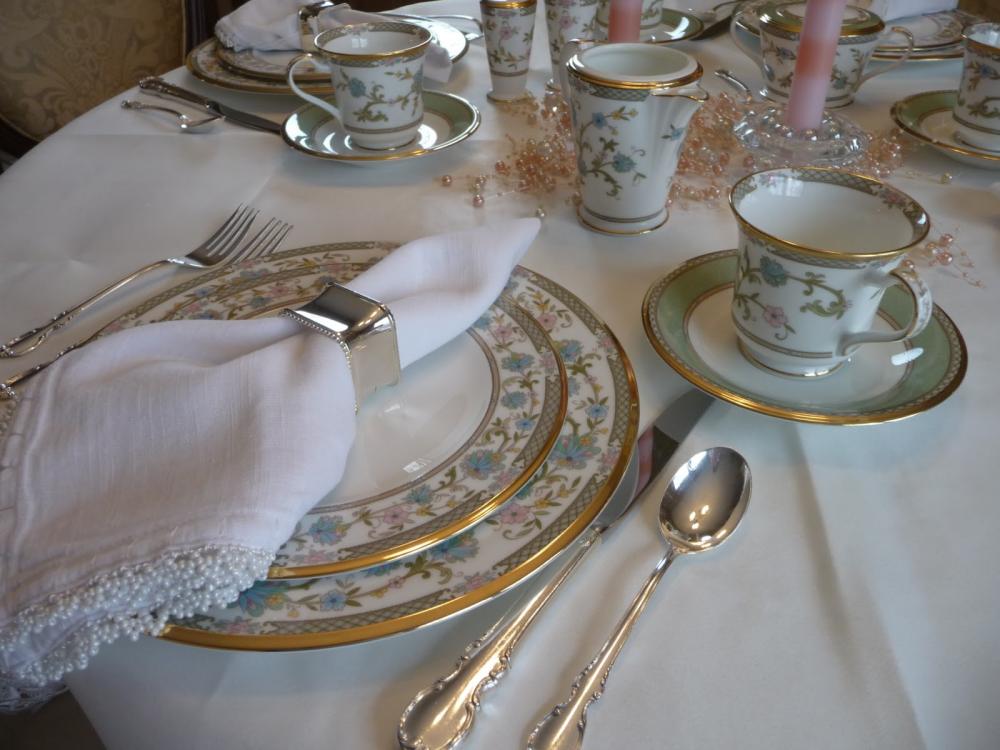 К. Е. Маковский «Боярский свадебный пир»
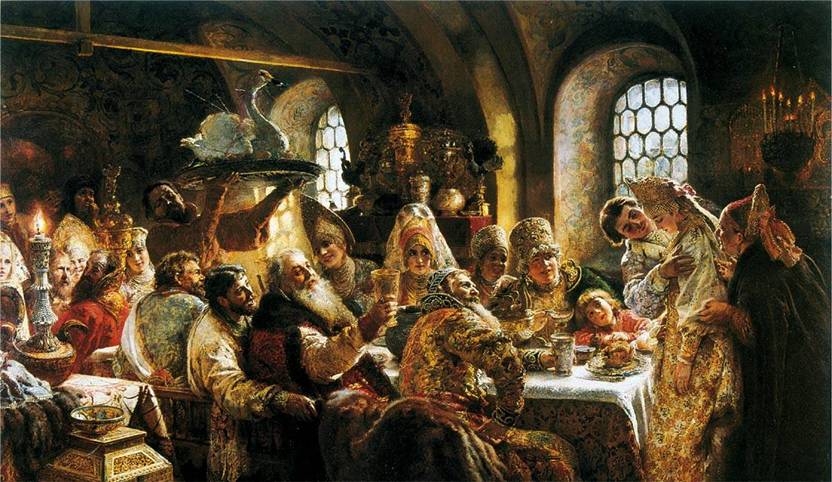 Птица в славянской мифологии занимает особое и очень значимое место. Верховное божество Род – начало всех начал, в своём земном воплощении принимал образ серой уточки, которая была его символом и носителем его силы. Именно эта уточка снесла два яйца – Явь и Навь – воплощение добра и зла, жизни и смерти… 

… «Отчего люди не летают так, как птицы?»* Любому, наверное, человеку знакомо ощущение полёта, – все летали в детстве во сне. А потом всю жизнь нам не хватает этого ощущения, и потому так мы завидуем птицам. И с готовностью принимаем их, как загадочных существ, наделённых мистическими способностями, способных предсказать будущее, принести счастье или просто удачу.
Ковш
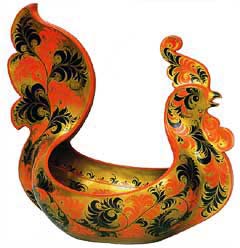 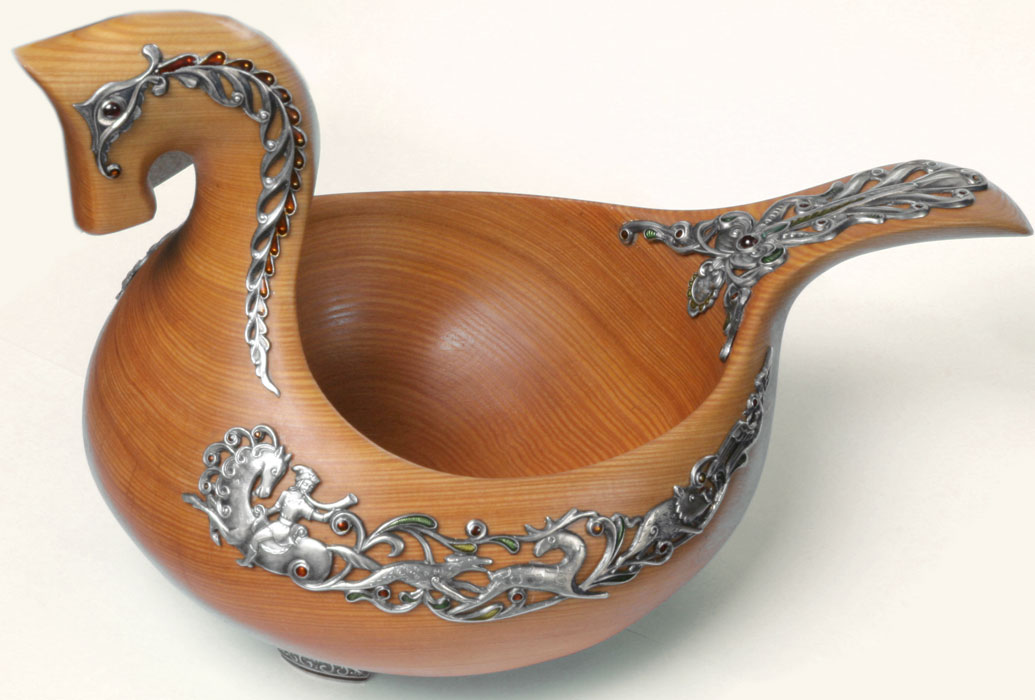 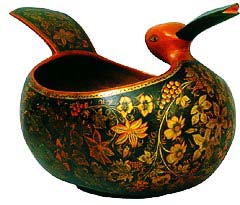 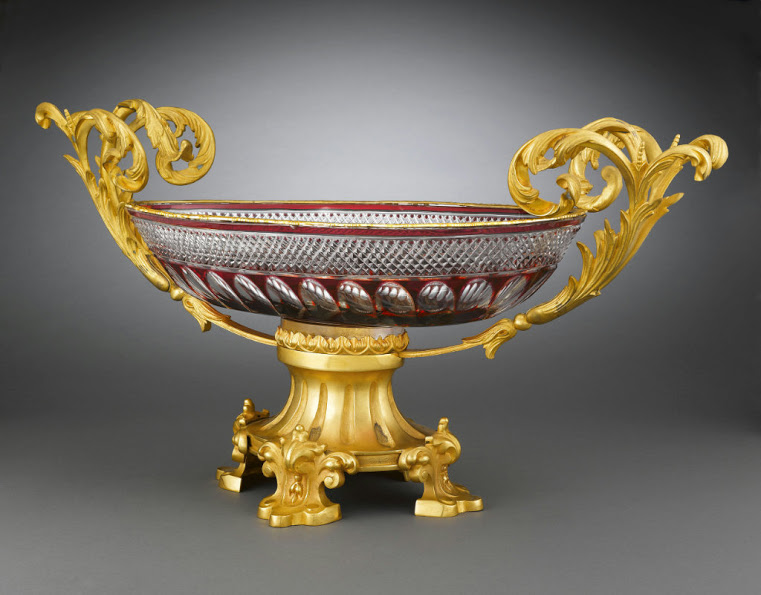 Чаша
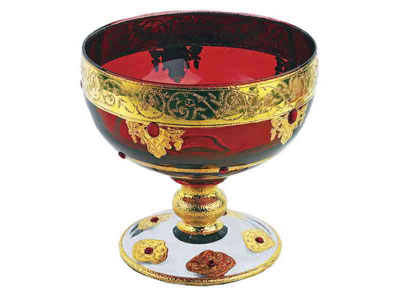 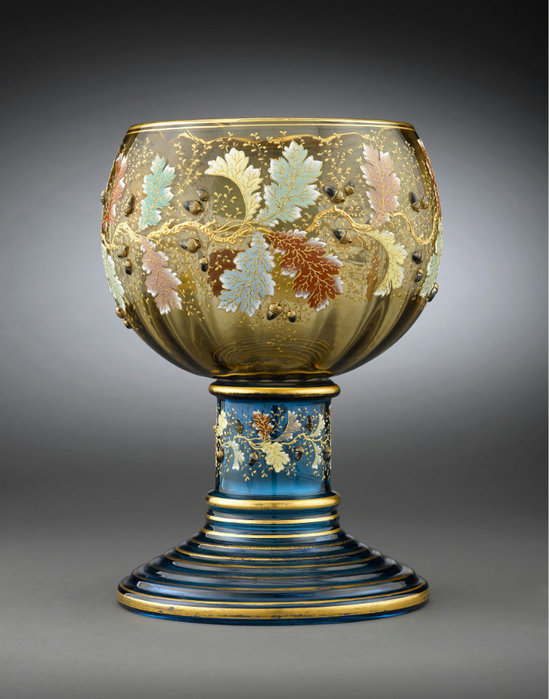 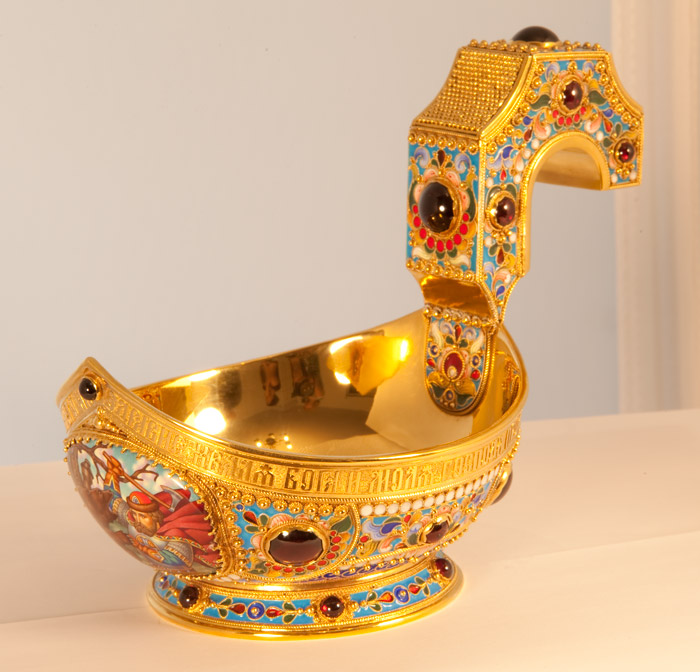 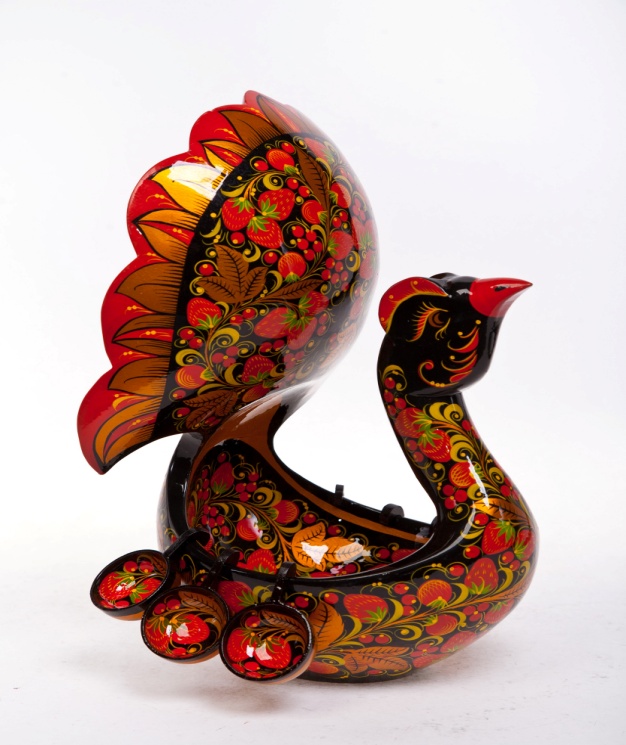 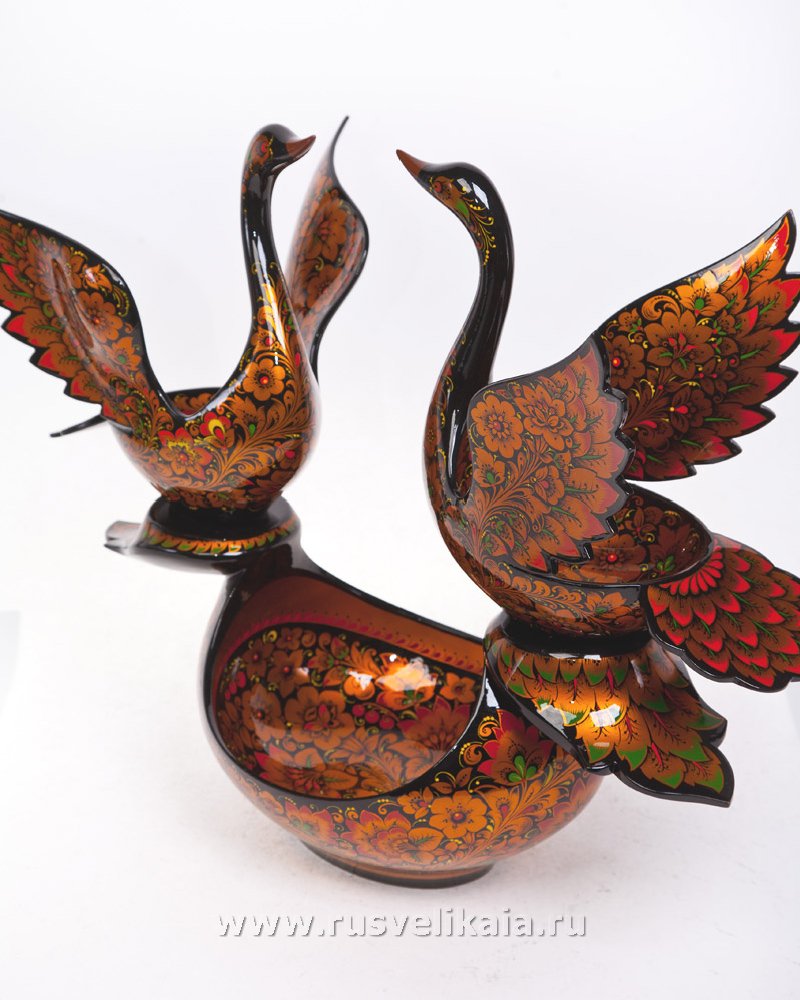 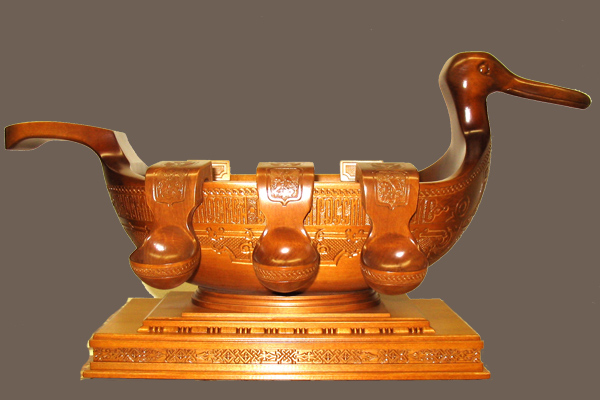 Братина (ендова)
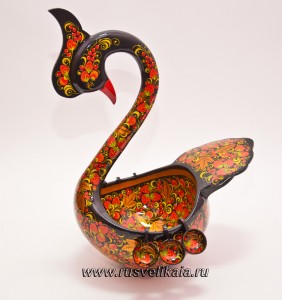 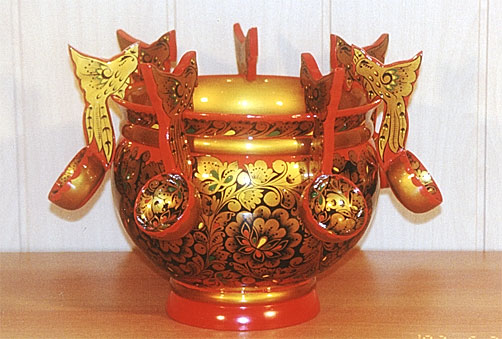 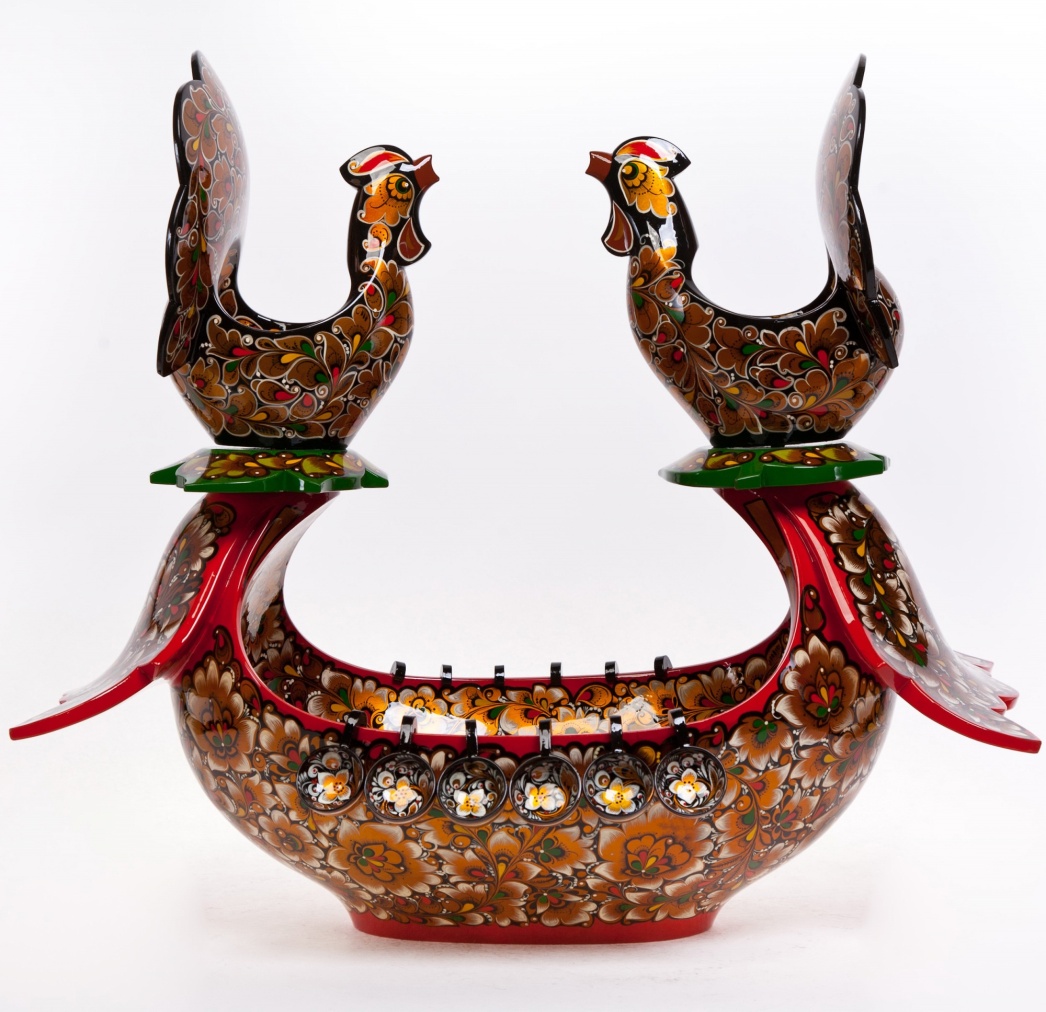 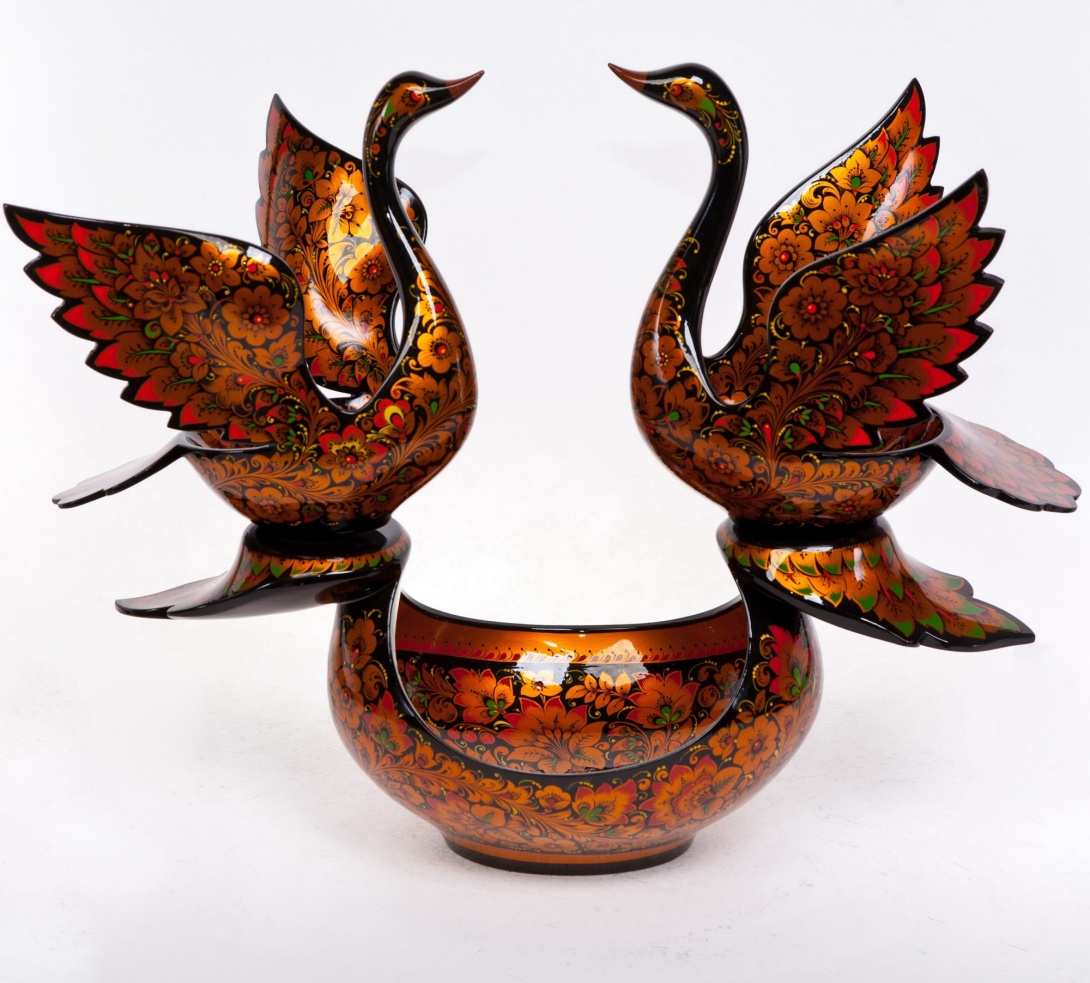 Жюль Александр Грюль. Окончание ужина
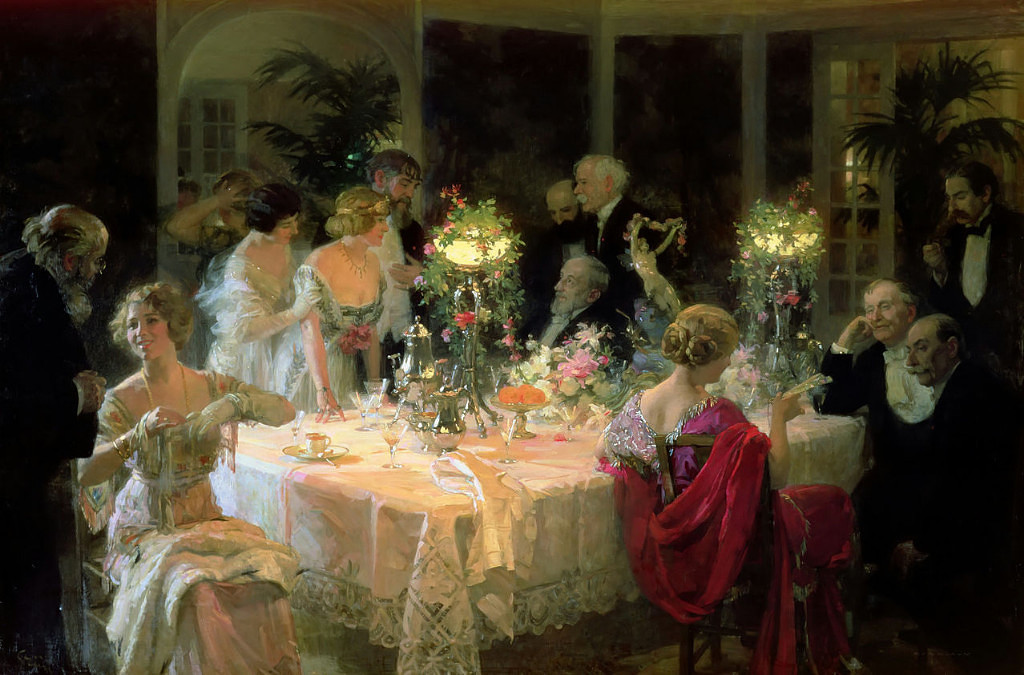 Используемые источники:
Хохлома. Серия «Секреты старых мастеров» / Под ред. Александрова Е.А.  М.: «Московские учебники», 2004
Максимов Ю.В. "У истоков мастерства» , М.: Просвещение, 1983http://radio-nasledie.ru/news/news_1314962155.html
Е. Осетров. "Живая Древняя Русь, М.: Просвещение, 1976 http://bibliotekar.ru/rusDrevnyaya/index.htm
Фильм http://www.youtube.com/watch?v=gNZml9_YwxQ